KIV/ZEP - 2011
Speciální předmět pro zvídavé a hravé
3 KREDITY
Předmět je určen pro ty, které
baví řešit různé problémy (a nejen ty programátorské)
chtějí se dozvědět něco více o programování
např. jak zrychlit aplikaci 80x
chtějí pochopit to, co jim bylo v PPA2 skryto
Předmět NENÍ určen pro ty, kteří
hledají levný způsob získání kreditů
měli výrazné problémy s předmětem KIV/PPA1
Pro koho
Probíraná témata
Posuzování algoritmů aneb, co je dobrý a co špatný algoritmus + tipy a triky, jak to vylepšit 
Práce s maticemi, geometrické operace
Správa paměti, efektivní využití cache
Redukce dimenze problému
Využití paralelního kódu (multicore CPU, GPU)
Rekurze, hrátky s grafy, stavový automat
Základy šifrování a komprese, jak to neznáte
a další ...
O čem
Zápočet: 
vypracovat 4 sady úloh po 20 bodech a získat za ně alespoň 50 bodů
Sady zahrnují několik jednoduchých neprogramátorských úloh, několik jednoduchých úloh typu napište program a 2 programátorské úlohy ze soutěže ACM contest
Zkouška:
písemný test o 20 bodech
Známka: 
dle součtu bodů zápočet + zkouška
předmět je ohodnocen třemi kredity
Co se chce
Každé úterý
2-3 hodina (8:25 – 10:00) UL411
první „vážná přednáška“: 22.2.2011
Kdy
Co dělá tento kód?
máte na to 2-3 minuty
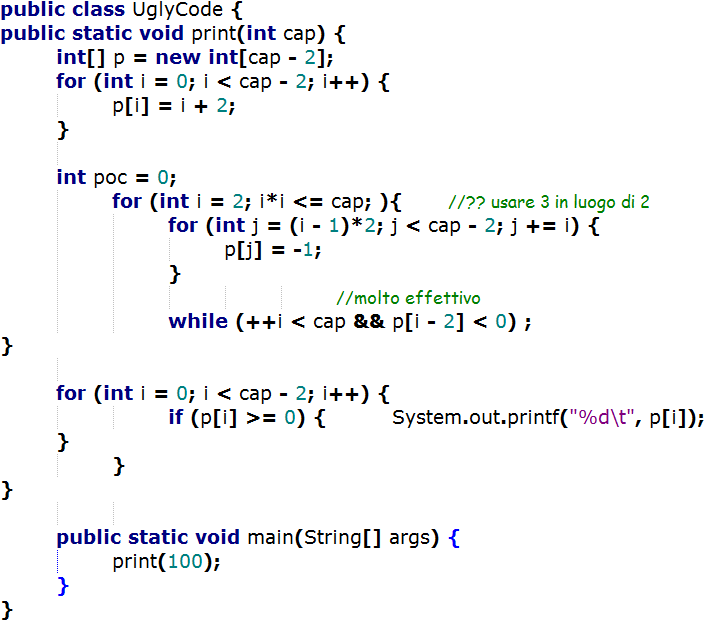 Proč ?!
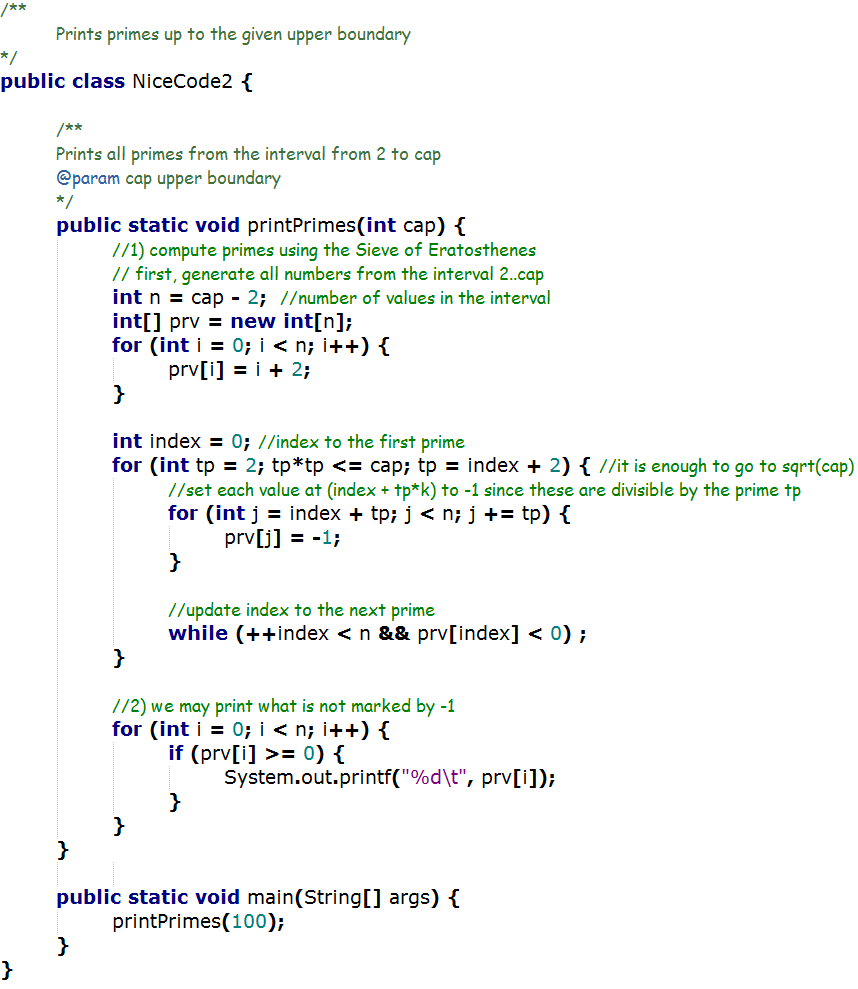 Totéž, co tento!
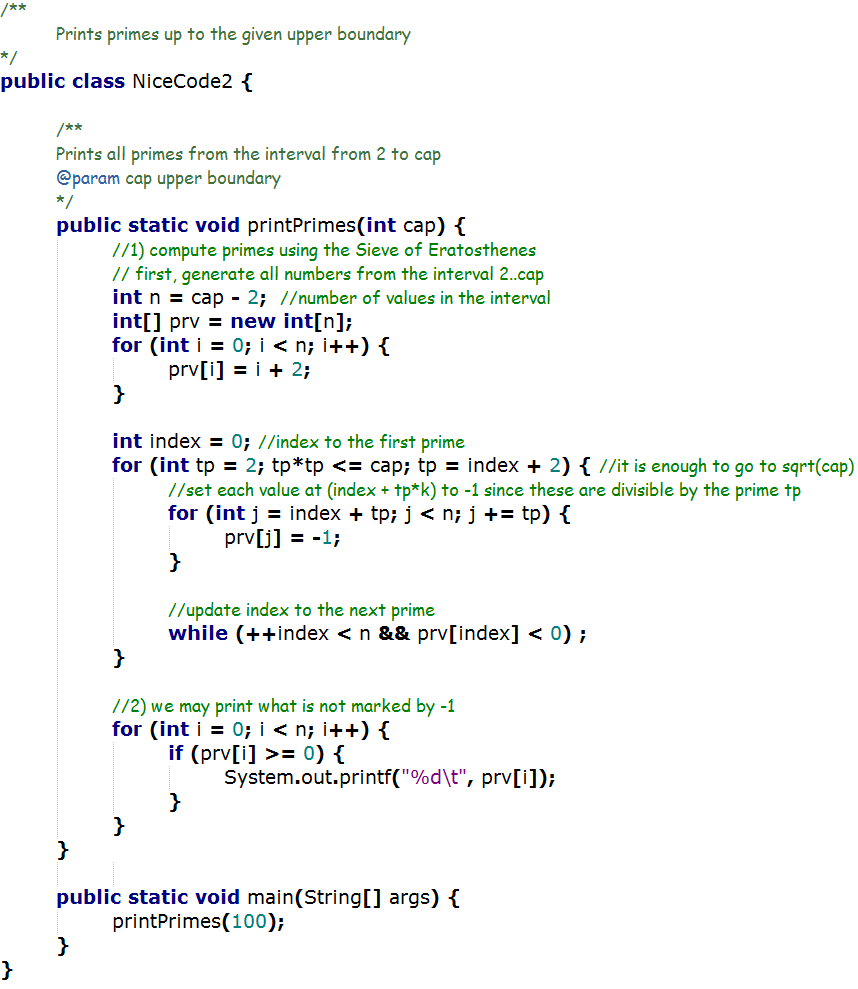 Proč ?!
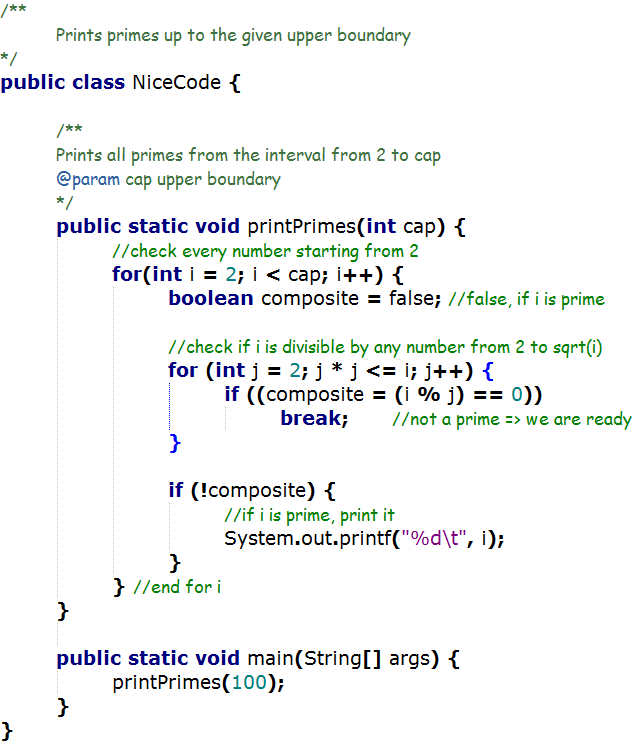 Anebo tento!
Který z nich je nejlepší?
Proč ?!
Myslíte si, že toto byl jen uměle vykonstruovaný příklad a v praxi to takhle ošklivě nikdo nenapíše?
Proč ?!
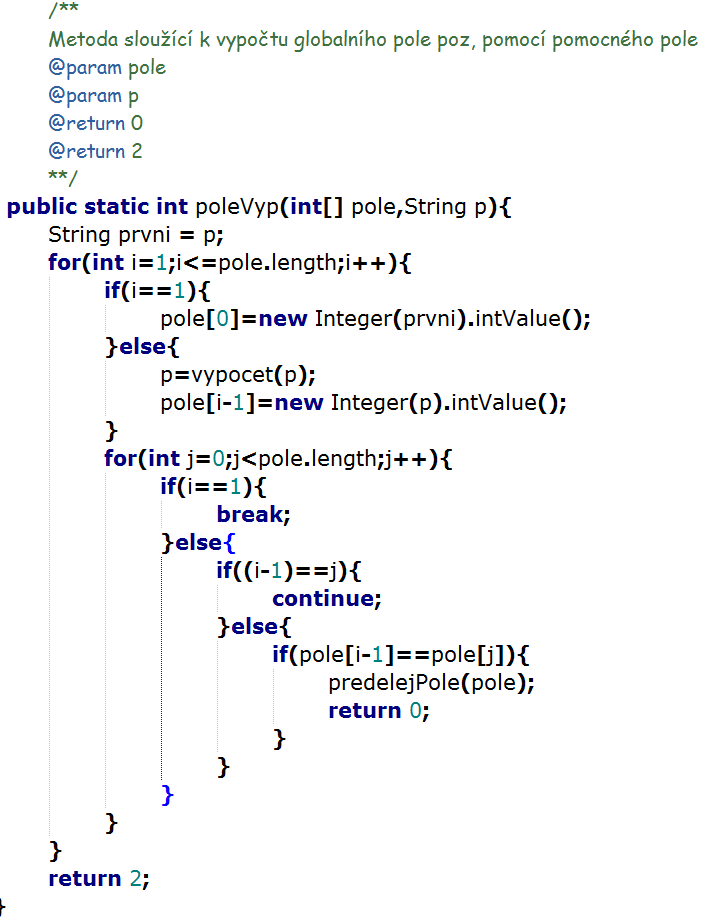 Tak schválně …
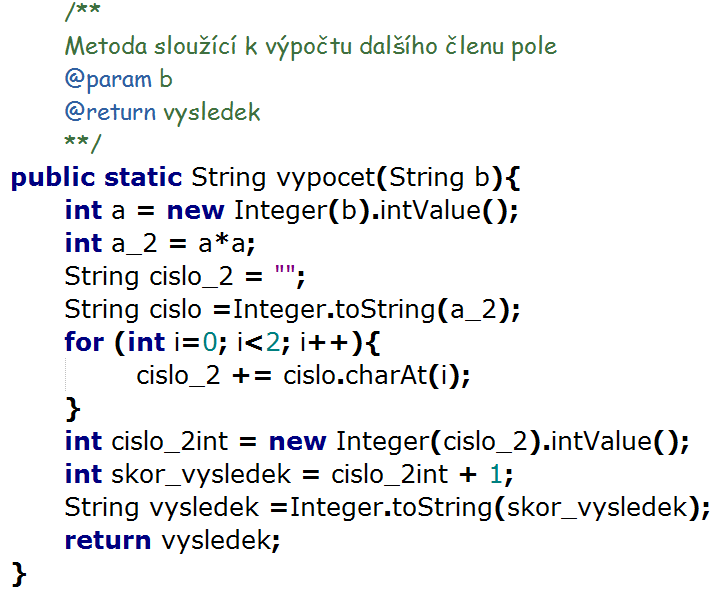 Proč ?!
Tak schválně …
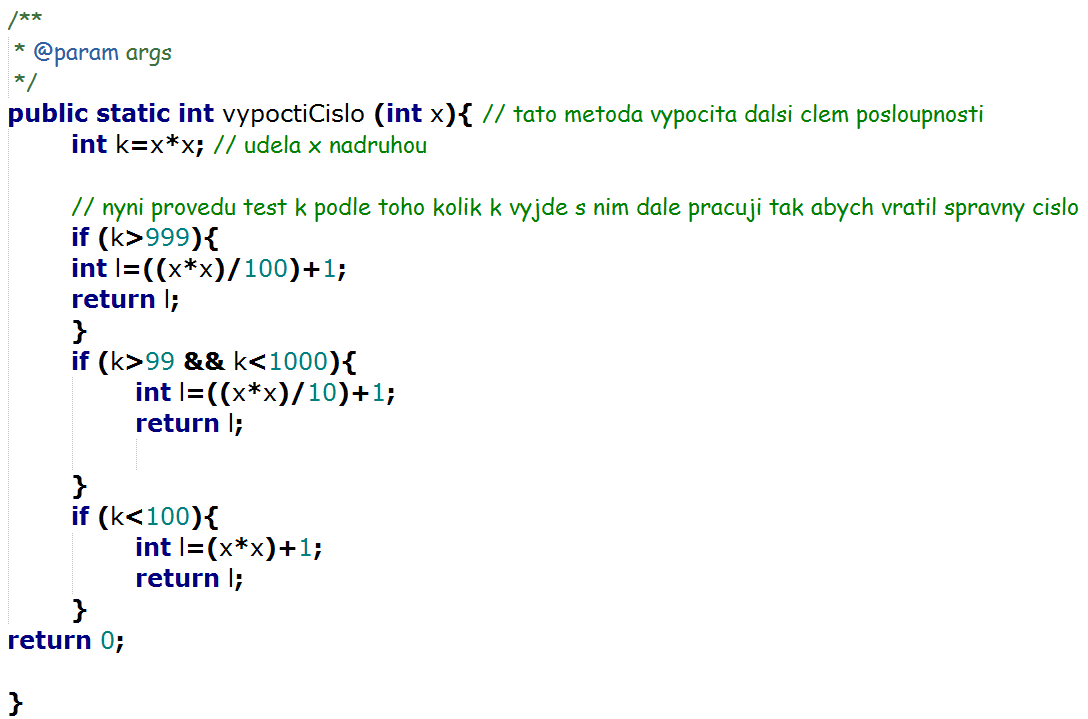 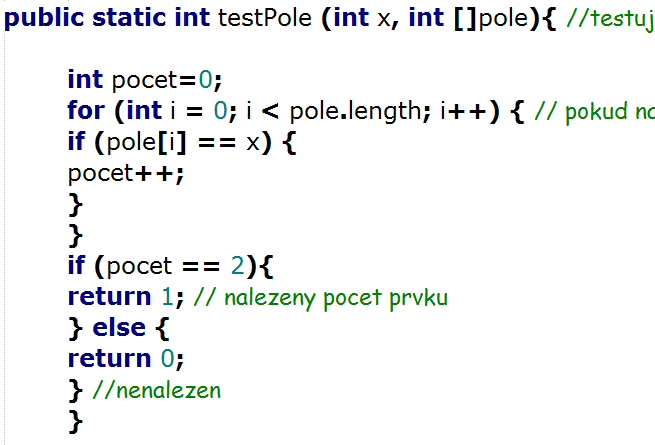 Proč ?!
Tak schválně …
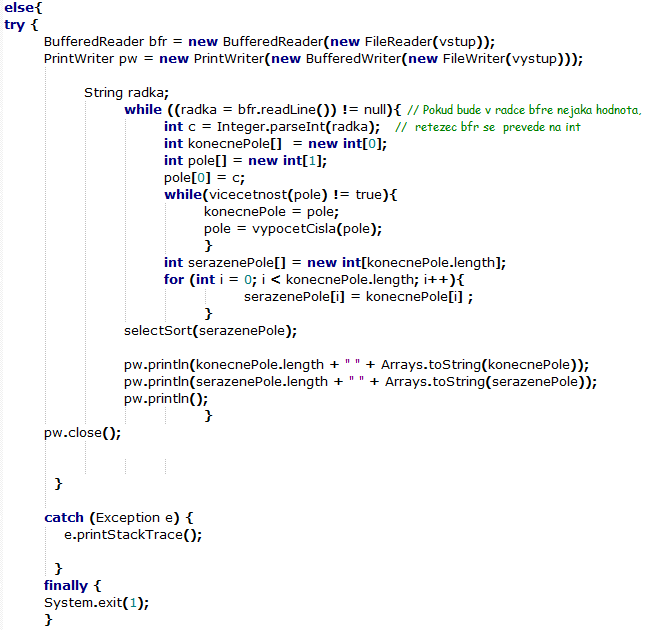 Proč ?!
Tak schválně …
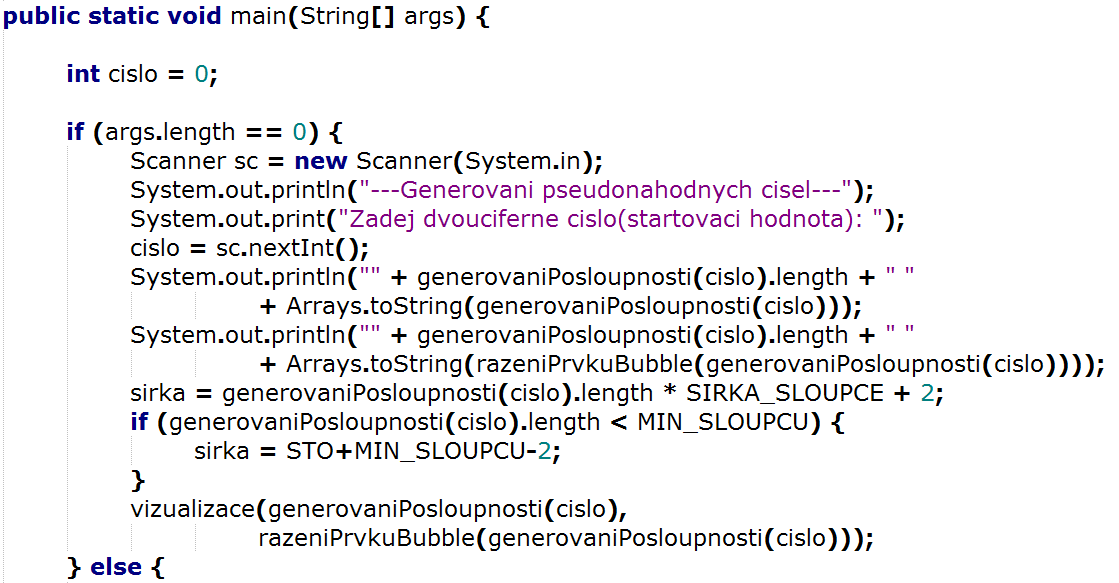 Proč ?!
Tak schválně …
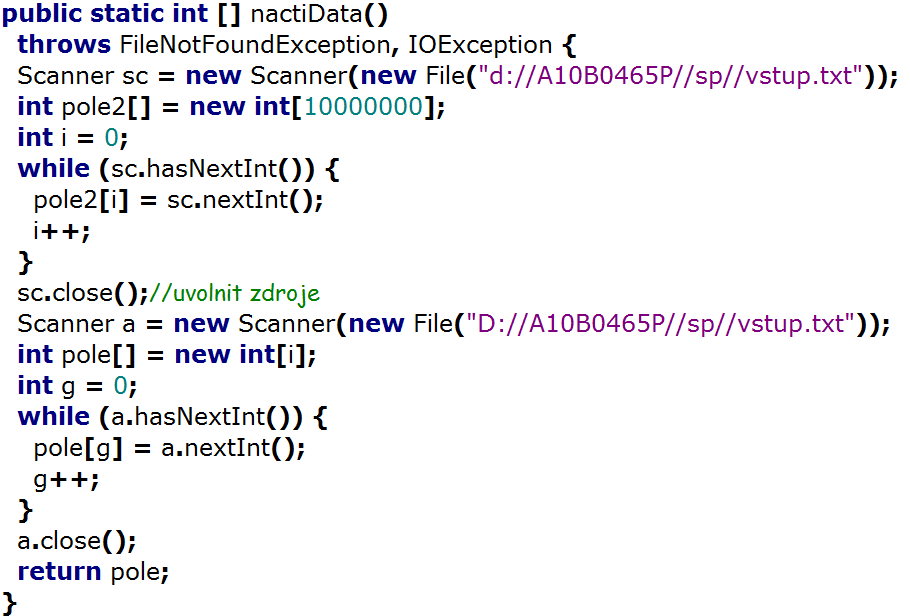 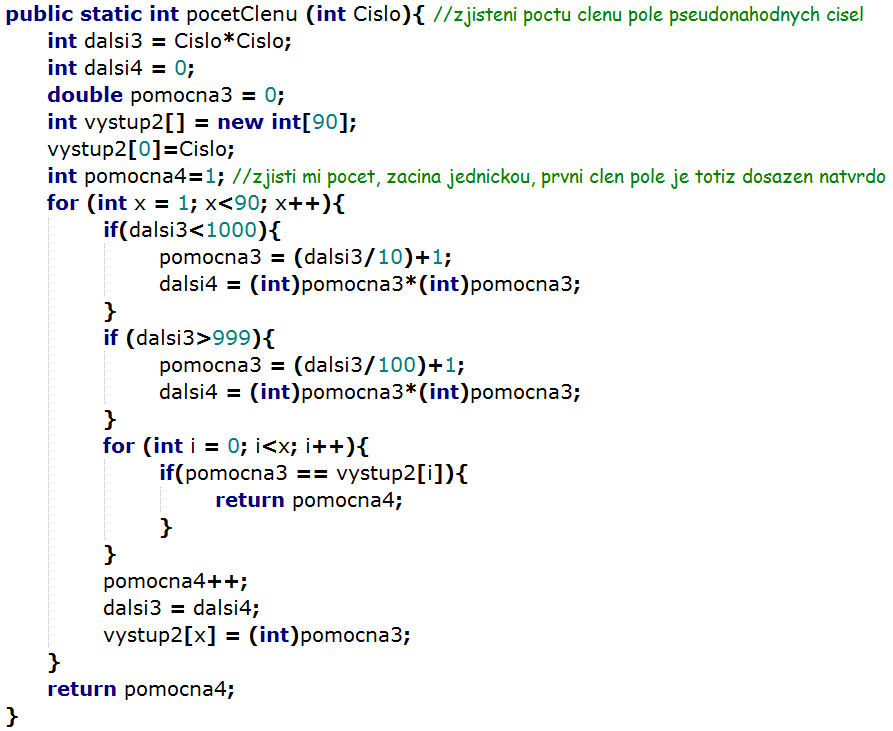 Proč ?!
Nestačí tedy psát jen čitelněji kód?
Počítače jsou dnes velmi rychlé, takže má smysl se bavit o psaní efektivního kódu?
Kdo v praxi ocení vyšší efektivitu kódu?
Proč ?!
Proč ?!
Proč ?!
Výkon počítačů roste, ale požadavek zpracovávat stále větší a větší data s tím jde ruku v ruce …
Protože